Training Programs
Helping our customers grow
General Training Programs
WIOA Adult
Provides career services and training services to customers who are unable to secure employment at a self-sufficient wage without further assistance 
Helps employers meet their workforce needs
Must be eligible to work in the United States
Must be selective service compliant
Must be aged 18 years or older
Gives priority of service to Veterans 
Prioritizes low-income and basic skills deficient individuals
Frequently works in coordination with other Workforce Center programs to complement their services
Provides supportive services to eligible customers enrolled in training
WIOA Adult Continued
Classroom training is limited to 2 years 
A maximum of $4,500 for each individual unless they’re enrolled in training for these industries:
Aviation Manufacturing-$6,000
Healthcare-$6,000
Information Technology-$5,000
No higher than a Bachelor’s degree
Classroom training must be provided by an approved Eligible Training Provider in an occupation found on the Demand Occupations list.
[Speaker Notes: Because of funding levels, few training plans are approved out of Adult funds. Typically, customers are co-enrolled in Adult (assuming they meet eligibility requirements) and supportive services are funded through the Adult program while training is funded through another source.]
WIOA Dislocated Worker
Provides career services and training services to customers who have been terminated, laid off, or who have received a notice of termination or layoff and receiving UI
Individuals separating from the military
Individuals whose layoff/termination is a result of a permanent closure or substantial layoff
Individuals who were self-employed but lost employment because of economic conditions or natural disasters
Individual is a displaced homemaker 
Individual who is the spouse of active duty military personnel who has lost a job because of a change in duty station
Provides supportive services to eligible customers enrolled in training
WIOA DW Continued
Customer must meet one of the DW categories (including termination)
Customers must be Selective Service Compliant
Classroom training is limited to 2 years 
A maximum of $4,500 for each individual unless they’re enrolled in training for these industries:
Aviation Manufacturing-$6,000
Healthcare-$6,000
Information Technology-$5,000
No higher than a Bachelor’s degree
Classroom training must be provided by an approved Eligible Training Provider in an occupation listed on the Demand Occupations list.
Dislocated Worker Grant-Aviation
Federal Grant that provides dollars to assist individuals with re-training
Is NOT limited to individuals coming from or returning to careers in aviation
Follows all the same rules as the WIOA DW program
Ends 12/31/2021
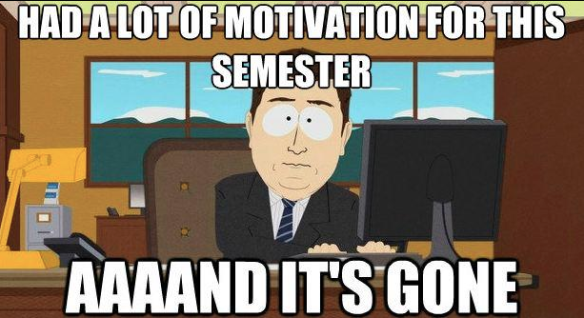 Trade Adjustment Assistance (TAA)
Services offered:
Out of Area Job Search Reimbursement
Relocation Reimbursement
Wage Subsidy After Reemployment
Only for those aged 50 years or older
Training
100% paid Classroom training
Can also do Registered Apprenticeship, On-The-JobTraining, and Customized Training
Income Support while in full time training
Health Coverage Tax Credit
Services are limited to individuals who meet the following criteria
Experiencing a job loss as a result of foreign trade
Outsourcing
Company’s decrease in sales because of foreign competition
Company of dislocation is on the certified petition list
May cover the entire company or only a division
Must be certified by the US Department of Labor
Kansas Health Profession Opportunity Project (ends 9/30/2021)
Purpose: to improve the lives of Kansans by providing the skills and education necessary to earn a sustainable wage and attain self-sufficiency
KHPOP achieves this by:
Preparing low income job seekers for high demand healthcare occupations
Encouraging clients to attain licensure, certification, and degrees
Removing barriers through supportive services
Creating IEPs designed to achieve training, education, and employment goals
There are income requirements (customers receiving TANF or SNAP are usually prioritized), but participation is determined by random assignment
[Speaker Notes: Random assignment for KHPOP is 1 in three people will not be put into the program. Random assignment is done because funding comes from a study and they need a control and treatment group.]
KHPOP Continued
Pre-training
Financial Literacy (Money Smart)
Soft skills training (Attitude Determines Altitude)
Basic employment development (Resume reviews, mock interviews, etc.)
Academic/Career Advising
During Training
Tuition & fees
KHPOP can cover any of the healthcare occupations on the Demand Occupation List HOWEVER Short term training only at this point, unless the customer already has progress towards degree/certification/license and can complete training before the deadline
Supportive Services
Books, technology, uniforms, tools
Child care (if needed & not provided through DCF or CBO)
Transportation reimbursement
Emergency services
[Speaker Notes: Financial Literacy (Money Smart)
Soft skills training (Attitude Determines Altitude)
Basic employment development (Resume reviews, mock interviews, etc.)
Child care (if needed & not provided through DCF or CBO)
Emergency services (all other resources exhausted & outcome directly impacts ability to continue the program)]
Patient Care Assistant (ends 6/30/2021)
Funds ONE “short-term healthcare training” (CNA or CMA) through a grant from the United Way of the Plains
Customers must have their CNA to participate in CMA training
Customers must meet education requirements for referral and income guidelines for eligibility (Income guidelines are available on the Intranet)
CNA training is typically 4-7 weeks long, so training institutions are almost always enrolling
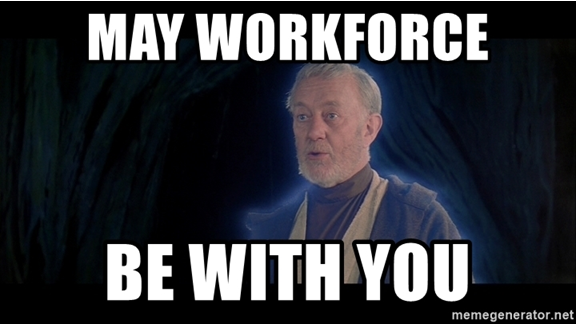 Imagine Academy (ends 12/15/2021)
Customers interested in Imagine Academy should have at least intermediate skills in any program in which they’d like to certify. Customers should also
Be self motivated
Be able to follow written directions well
Have an email address they check regularly
Have a valid ID

Customers should have WIOA Adult open and approved before referral. Send an email to iacademy@workforce-ks.com; include
Customer’s Name
Participant ID
Email Address
Program(s) of interest (if known)
What is it?
Self-paced preparation for official Microsoft Office Specialist certifications (2013 & 2016) 
Word & Word Expert
Excel & Excel Expert
PowerPoint
Outlook
Access
SharePoint*
OneNote*
*Available on Office 2013 only
Registered Apprenticeship & On-the-Job Training
On-the-Job Training
Individualized to the trainee and the role
Employers use their own system to teach trainees the new skills necessary for successful permanent employment within their companies
Up to 50% reimbursement of the trainee’s wage rate during the training period
Typically a “reverse referral” process in which the employer refers an employee
Registered Apprenticeship
Typically apprentices are over 18, though there are such things as Pre-Apprenticeship programs for youth
Apprentices “learn and earn;” they are paid comparable entry level wages and earn pay increases when they master a skill or meet a benchmark
Many of the jobs with apprentices are skilled labor trades: manufacturing, plumbing, electricians, etc.
Unions help set the standard for work and wages
Programs for Specific Age Groups
Senior Community Service Employment Program
SCSEP helps participants become more independent by:
Providing employment training and job placements
Increased marketability through skill development
Paid, real-world experience at a Host Agency
Minimum Wage subsidized through SCSEP
Reduced risk of social isolation
Networking opportunities
Access to job search assistance
Promoting useful community service activities
Expands the agency’s ability to provide services
Provides experience, dependability and various qualifications to agency
SCSEP Continued
Participants must be
55 or older
Unemployed and eligible to work in the US
Must be low income, making less than 125% of Poverty Guidelines
SCSEP income guidelines can be a little hairy, you can check out SCSEP Income Guidelines on the Intranet or just give Chip a jingle if you have questions
Priority is given to those that
Are veterans or qualified spouses
65 or older
Have a disability, limited English proficiency, low literacy skills, low employment prospects
Live in a rural area
Are homeless or at risk of homelessness
WIOA Youth Training Program
Goals are to assist  Out of School Youth aged 16-24 with
The attainment of secondary school diploma or its recognized equivalent
Entry into post secondary education (Technical Schools, Colleges, Apprenticeships, etc.)
Career Readiness
We are focused on the latter two goals in particular
The 14 Youth Program Elements are provided to help achieve these goals; they are the services provided in the program
Occupational Skills Training and Work Experience are the two main Youth Elements that provide the types of training we’re talking about today
Programs with outside referrals
Retaining Employment & Talent After Injury/Illness Network (RETAIN)
Assists customers with a recent illness or injury. The illness or injury must be a new condition, or a worsening of an existing condition that falls into one of the following categories:
Musculoskeletal injuries
Mental health disorders
Chronic diseases including, but not limited to: Diabetes, Chronic Obstructive Pulmonary Disease (COPD), or Congestive Heart Failure (CHF)
Other newly diagnosed illnesses or injuries that affect the individual’s employment
The injury or illness does not have to have occurred or presented on the job; however, it must impact the customer’s ability to attend work and/or perform work duties
RETAIN Continued (ends 3/2025)
Services Provided:
Customers will meet with a nurse navigator throughout their treatment and recovery to help meet any additional medical needs that may occur
Customers will meet with the RETAIN Program Coordinator to receive individualized employment services
Targeted assessments, resume review & assistance, interview skills; specifically discussing gaps in employment 
Program can cover training/retraining
There are incentives for customers to take part in employment services
Referrals: 
If you have a customer who 
Has a recent injury or illness that is affecting their employment or employment prospects
Is between 18 and 65
Is not receiving SSDI or SSI
Is in need of individualized or training services
send their contact information to Megan Schmidt, the Nurse Navigator, at mschmidt@workforce-ks.com
Pathway Home (ends 2024 or 2025)
Pathway Home helps fund reentry services to improve employment outcomes for adults involved in the criminal justice system.
The grant is designed to provide services for 100 individuals in the Wichita area who are reintegrating from incarceration.
Services include education and training, job preparation, legal aid, and assistance connecting to other important social services
Referrals come from specific jails and prisons in the area
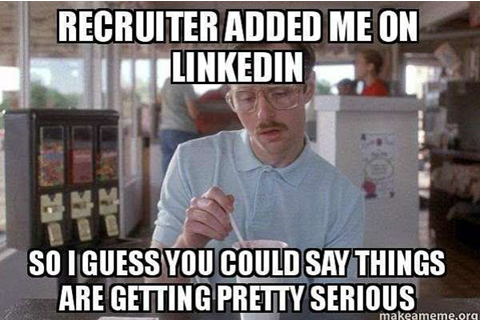 Kansas Advanced Manufacturing Program (ends 12/2021)
Funded from the America’s Promise Grant, KAMP is a tuition free skills training and work–based learning opportunity to prepare participants for careers in the aviation and advanced manufacturing industries. All training is be employer driven and tied to employment opportunities in South Central Kansas. 
Typically funds OJT or Incumbent Worker Training
Partner with local businesses (Spirit, Cox Machine, Tect Aerospace) to create training programs 
To be eligible for KAMP, individuals must be meet the following:
Eligible to live and work in the United States without need for H-1B Visa
Currently Unemployed or Underemployed (Underemployed is defined as earning less than $12.02 per hour or $25,000 per year)
Not currently enrolled in any other post-secondary training
Meet all employer required criteria for employment
Practice Time!
We’ll break into groups and each group will have a customer they need to refer to a training program. 
Customer descriptions will be in the chat
Make sure to pay attention to the breakout room number you’re in; that will be your scenario
You’ll decide what program or programs would be most appropriate for your customer
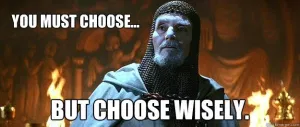 [Speaker Notes: 1. John Jacob Schmidt: John Jacob is laid off from Spirit and is currently receiving extended UI benefits. He’s interested in changing industries and would like to look at IT positions. He’s a 48 year old veteran who lives in Wichita with his brother.

2. Oprah Cunningham: Oprah may have to leave her job in retail because she fell off a ladder while cleaning her gutters and can’t stand up for the long hours required. She really likes her employer and would prefer to stay. If she can’t stay at her current employer, she would be interested in medical billing and coding if that’s an option.

3. Teddy Roosevelt (no relation): Teddy is currently employed making minimum wage; he just turned 21, and he’s thinking more about his long-term career goals. He’s interested in entering the medical field, but he’d rather not “wipe butts.” He registered for the draft when he turned 18 and is eligible to work in the US.

4. Regina Phalange: Regina just turned 58 and hasn’t worked in several years. She’d like to get a office job answering phones and doing some light data entry, but she’s not very good with a computer. She’s been trying to apply for jobs, but it takes her an awfully long time to complete the online applications. She’s pretty frustrated and needs some help.]